National Priorities: Research on Disinfectants, Disinfection By-products (DBPs), and Opportunistic Pathogens in Drinking Water Distribution Systems
Informational Webinar for Applicants

EPA National Priorities RFA

July 20, 2022
Webinar Objectives
Review application Information for the EPA RFA: 



Provide guidance for eligibility, submission, technical aspects of application process
Answer questions about the application process
“National Priorities: Research on Disinfectants, Disinfection By-products (DBPs), and Opportunistic Pathogens in Drinking Water Distribution Systems”
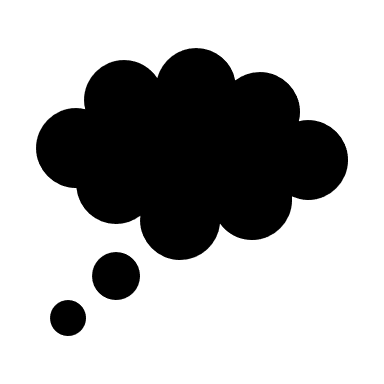 2
Webinar Rules
Webinar Ground Rules
You may type your questions in the comments box.
We will address questions at the end of the presentation.
No specific research project or idea can be discussed but, clarifying questions regarding what is written in the RFA announcement may be answered.
These slides will be provided after the webinar.
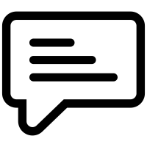 3
Agency Contacts
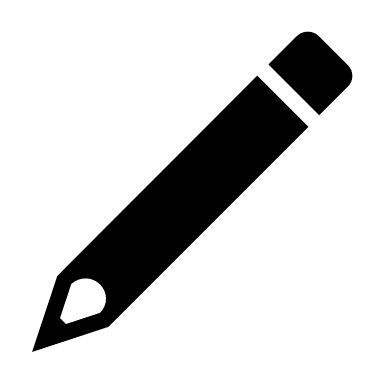 Technical Contact: Jacquelyn Bell, Project Officer (bell.jacquelyn@epa.gov); phone: 202-564-4811
Eligibility Contact: Ron Josephson, Eligibility Officer (josephson.ron@epa.gov); phone: 202-564-7823
Peer Review Contact: Aaron Wishnuff, Peer Review Officer (Wishnuff.aaron@epa.gov); phone: 202-564-2055
Electronic Submissions: Debra M. Jones, Administrative Officer (jones.debram@epa.gov); phone: 202-564-7839
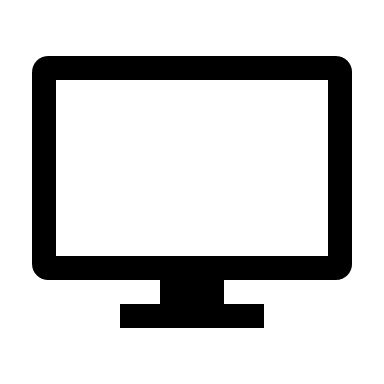 4
RFA & Award Information
RFA will close on August 31, 2022, at 11:59:59 pm Eastern Time 
Estimated Number of Awards: 4 grants
Anticipated Funding Amount: $2.123M per grant, over 3 years.
25% Cost sharing is required
Proposed budget must not exceed $2.123M.
Details in the section II. Award Information of the RFA.
Read the RFA very carefully, all necessary information is provided
5
Research Areas
Research Areas:
Evaluation of opportunistic pathogens in drinking water distribution systems.
Evaluation of Disinfection By-Products (DBPs).
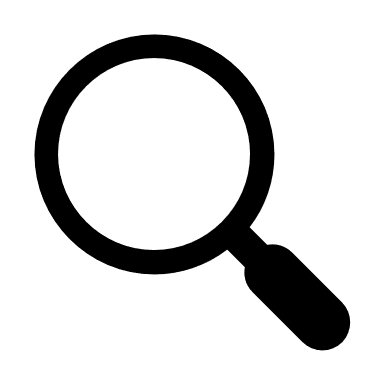 Applications under this solicitation should be national in scope and address both of the research areas. Applications that do not address both research areas or are not national in scope may not be rated as highly as those that do. Bulleted sub-topics are listed under each research area for applicants to consider in shaping their research project. Applicants are not required,  but encouraged, to respond to all of the bulleted sub-topics.
6
Research Area 1
Evaluation of opportunistic pathogens in drinking water distribution systems
The main objective of this research area is to determine the occurrence and concentration of opportunistic pathogens in the distribution system along with related parameters that may influence their growth or presence.
Should focus on Legionella, but additional opportunistic pathogens such as Mycobacteria or Pseudomonas may also be evaluated.
Research should include detection, identification, quantification, and viability of pathogenic organisms
Identify environmental conditions and niches  favorable to pathogen colonization 
Should be field focused -analyses performed on samples from existing drinking water distribution systems.
Some of the data should come from the same public water systems (PWSs) for both microbials and DBPs
7
Research Area 1
Possible Sub-topics
Niches and locations of relatively high pathogen concentration in the DS
Diversity, distribution & related parameters of opportunistic pathogens (OP) in DSs.
Characteristics of OP populations as a function of  different size utilities, disinfectant concentrations, OM and nutrients entering the DS, and DBP concentrations.
Identification of chemical and physical parameters in the DSs that lead favorable conditions for OPs.
8
Research Area 2
Evaluation of Disinfection By-Products (DBPs)
Main objective: to focus on identifying the occurrence and concentrations of unregulated DBPs in actual drinking water distribution systems including storage facilities & distribution systems & their co-occurrence with DBPs
Determine related parameters including disinfectant concentrations and treatment types 
Distribution system modeling component may be included- emphasis should be placed on actual distribution system field sampling
To address concerns about risk-risk tradeoff (e.g., pathogens versus DBPs), some of the data should come from the same PWSs for both microbials and DBPs.
9
Research Area 2
Possible Sub-topics
May also include bulk measures of DBP formation to frame the extent of DBP formation in water samples
A variety of distribution systems may be sampled
Consider different types of inorganic and organic source water influences that serve as DBP precursors 
Research may include quantification of DBPs in different points in the distribution 
Identification of characteristics of distribution systems that lead to elevated DBP levels
Identification of treatment train characteristics and its operation that are associated with DBP levels
10
Example Outputs
Outputs may include:
Publications of research results in peer-reviewed journals, workshops, webinars,  guidance documents, communication plan to convey findings, risk communication materials and tools
Identification of key areas within the distribution system that are in need of attention
Occurrence data about opportunistic pathogens and unregulated DBPs in distribution systems, organized with unique system identifiers 
Descriptions of analytical methods used 
Tools to optimize distribution system water quality that can be incorporated by water system operators
11
[Speaker Notes: The proposed research will provide new information needed to determine the extent of opportunistic pathogen and DBP contamination in drinking water distribution systems which will be helpful for informing a better understanding about how to control them. 

Any methods, approaches, and models developed from this research should be scientifically robust and transparently convey uncertainties in the analyses. Models should be non-proprietary, open-source and based on open-access data.]
Example Outcomes
Outcomes may include:
A better understanding of the nature and extent of opportunistic pathogens and DBPs in DSs & conditions associated with their occurrence and growth/formation. 
Enable better planning to mitigate and reduce risks associated with pathogens and DBPs 
Cleaner and safer drinking water to protect human health
12
Collaboration/ Engagement Plan
Applicants should describe the following:
Type of collaboration/engagement proposed and what role it will play in the overall project.
How the collaboration will enhance the capacity of the project
How will results be usable by state/local agencies & utilities
How related or complementary projects/studies will be coordinated with activities of the project. 
How you will ensure that the collaboration will materialize during project performance
Describe the partner(s) intent to participate in the proposed research including evidence of support of an active partnership with states, tribes, and utilities
13
Eligibility Information
Eligible to Apply (Section III. Eligibility Information)
14
[Speaker Notes: Federal Agencies and National Laboratories funded by Federal Agencies may not apply. Federally-funded Research and Development Centers (FFRDCs) may cooperate or collaborate with eligible applicants.]
Eligibility Information
Entities that are NOT eligible
U.S. State and territories
State and local governments
Federally recognized Indian Tribal Governments
Profit-making companies
Foreign governments 
International organizations 
Federally-Funded Research and Development Centers (FFRDCs)
Federal agencies
15
[Speaker Notes: Federal Agencies and National Laboratories funded by Federal Agencies may not apply. Federally-funded Research and Development Centers (FFRDCs) may cooperate or collaborate with eligible applicants.]
Eligibility Information
Some non-eligible institutions/organizations may be on subawards of eligible applicants

For profit companies may be consultants
For profit companies are NOT eligible and may NOT be subawardees
Consultants are not to be considered key personnel on a grant application
Contracts/Consultants are subject to competitive procurement requirements (see Section (IV.C.5.iv.f))
16
[Speaker Notes: Federal Agencies and National Laboratories funded by Federal Agencies may not apply. Federally-funded Research and Development Centers (FFRDCs) may cooperate or collaborate with eligible applicants.]
Application Materials and Process
Section IV. Application And Submission Information of the RFA
To apply under this solicitation, use the application package available at Grants.gov 
For further submission information see: RFA Section IV.F. “Submission Instructions and other Submission Requirements”  
Note: All necessary forms are included in the electronic application package, with the exception of the current and pending support form, available at: Research Funding Opportunities: How to Apply and Required Forms
Make sure to include the current and pending support form as part of the Project Narrative of your Grants.gov submission
17
Application Materials and Process- 
Cost Sharing
Each applicant must contribute a minimum non-federal cost share/match of 25% of the federal funds awarded. This is equivalent at a minimum to 20% of the total project costs. (See section II. B)
For example, if an applicant requests $2,123,000 in EPA funds, a minimum of $530,750 must be included. Including matching, total project costs can exceed $2,653,750 (if the applicant proposes more than the minimum required non-federal cost share/match), however, the federally funded portion of the budget must not exceed $2,123,000.
The cost share/match may be provided in cash or can come from in-kind contributions-subject to the regulations governing matching fund requirements at 2 CFR § 200.306.
 Cost share/matching funds are considered grant funds and are included in the total award amount. 
Cost shared amounts must be described in the budget justification under each applicable category. (See Section IV. C. 5. iv)
18
Application Materials and Process
19
[Speaker Notes: If the proposed research does not involve human subjects as defined above, provide the following statement in your application package as your HSRS: “The proposed research does not involve human subjects.” 

The SDMP addresses public access to EPA-funded scientific research data.]
Other Information
Please refer to the following RFA sections for additional Information:
20
Application Review Information
Peer Review Criteria
	1.  Research Merit	
	2.  Responsiveness
3. Project Management
4. Collaboration/ Engagement
Relevancy Review Criteria
The degree to which the proposed science/research is relevant to EPA’s priorities as described in this solicitation and Goal 5: Ensure Clean and Safe Water for All Communities, Objective 5.1: Ensure Safe Drinking Water and Reliable Water Infrastructure, of EPA’s FY2022-2026 Strategic Plan.

The degree to which results (i.e., outputs/outcomes) of the research have broad application or affect large segments of society.

 The degree to which the research is designed to produce data and methods that can immediately and/or with little to no translation be utilized by the public, states, and tribes to better assess or manage environmental problems. 

See Section V for more detail on the above criteria and other review components
21
Agency Contacts
Technical Contact: Jacquelyn Bell, Project Officer (bell.jacquelyn@epa.gov); phone: 202-564-4811
Eligibility Contact: Ron Josephson, Eligibility Officer (josephson.ron@epa.gov); phone: 202-564-7823
Peer Review Contact: Aaron Wishnuff, Peer Review Officer (Wishnuff.aaron@epa.gov); phone: 202-564-2055
Electronic Submissions: Debra M. Jones, Administrative Officer (jones.debram@epa.gov); phone: 202-564-7839
 If interested in joining the Peer Review Panel, rather than applying, please contact Aaron Wishnuff (Wishnuff.aaron@epa.gov); phone: 202-564-2055
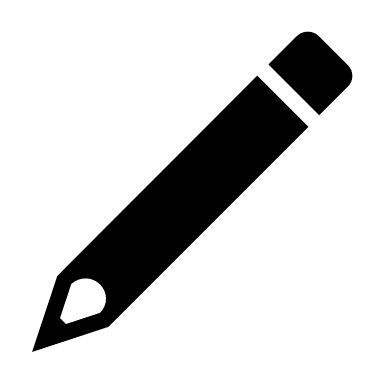 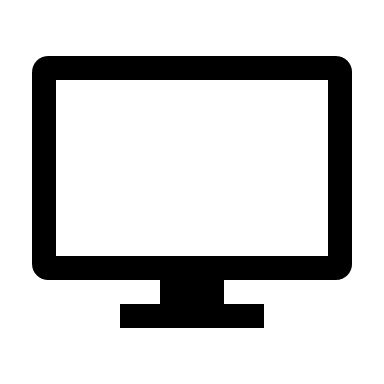 22
Q & A
Thank you!
23